Skip Lists: A Probabilistic Alternative to Balanced Trees
Pugh, William
Communication of the ACM 33.6 (1990):668-676
Presenter: Pei-Chian Lee
Date: Aug.27, 2024
[Speaker Notes: 33.6 卷號 and 期號]
Absrtract
Skip lists are a data structure that can be used in place of balanced trees. Skip lists use probabilistic balancing rather than strictly enforced balancing and as a result the algorithms for insertion and deletion in skip lists are much simpler and significantly faster than equivalent algorithms for balanced trees.
2
Skip List
MaxLevel = 6

list->level = 4
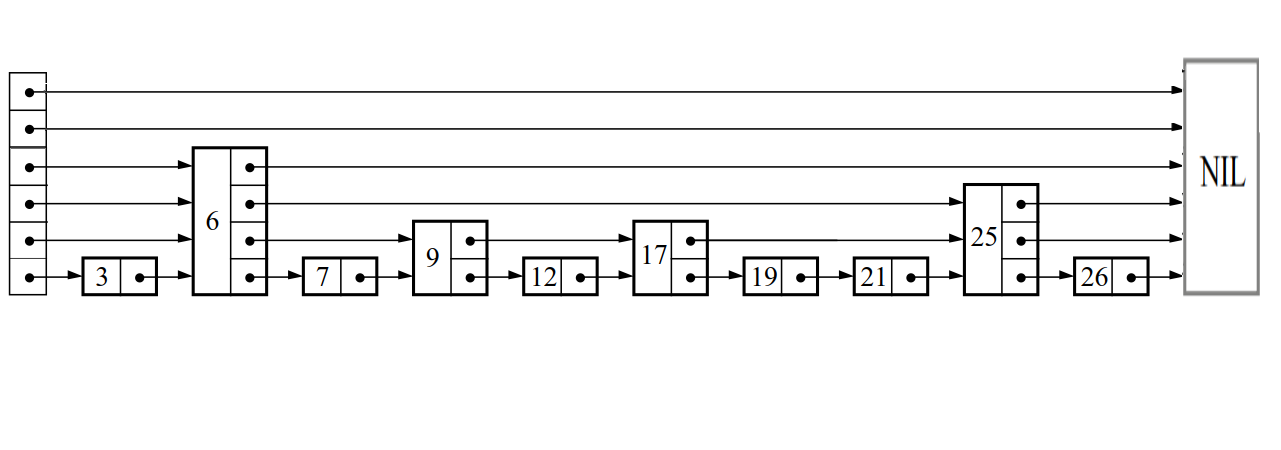 The list is stored in key order.
The header of a list has forward pointers at levels one through MaxLevel. The forward pointers at levels higher than the current maximum level of the current maximum level of the list point to NIL. 
An element NIL is allocated and given a key greater than any legal key. 
The level of a node, chosen randomly when the node is inserted, need never change.
3
Search: Example with 12
MaxLevel = 6
list->level = 4
i = list->level = 4
x
x->forward[i]< searchKey ?
     6   <     12
4
Search: Example with 12
MaxLevel = 6
list->level = 4
i = list->level = 4
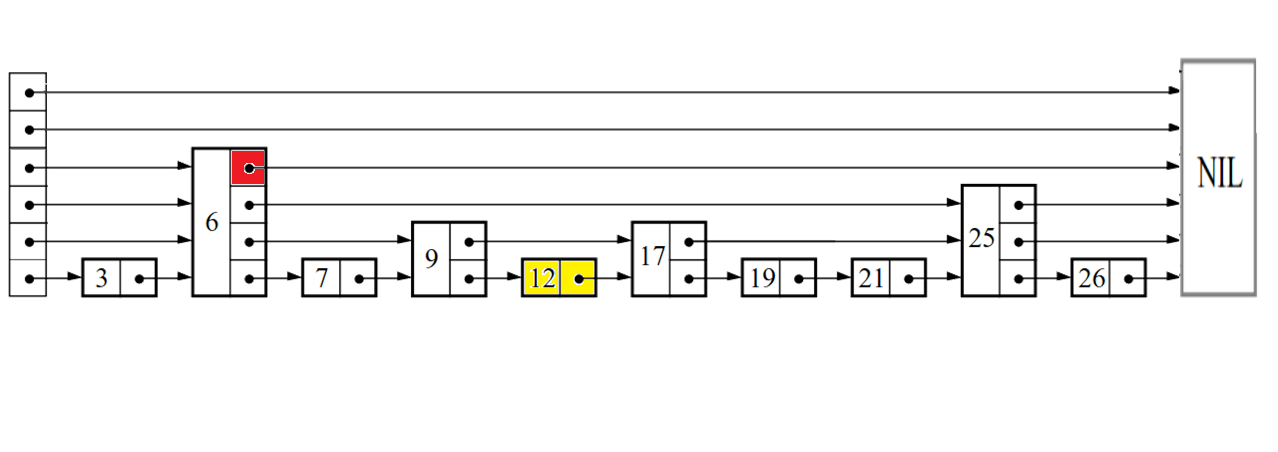 x
x->forward[i]< searchKey ?
INT_MAX         >     12
5
Search: Example with 12
MaxLevel = 6
list->level = 4
i  = 3
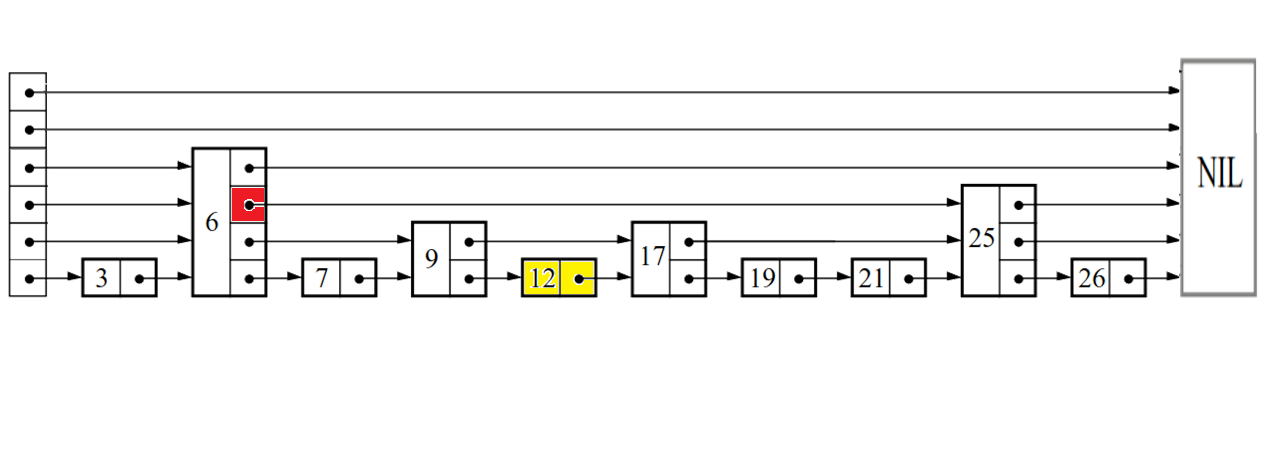 x
x->forward[i]< searchKey ?
   25         >          12
6
Search: Example with 12
MaxLevel = 6
list->level = 4
i =  2
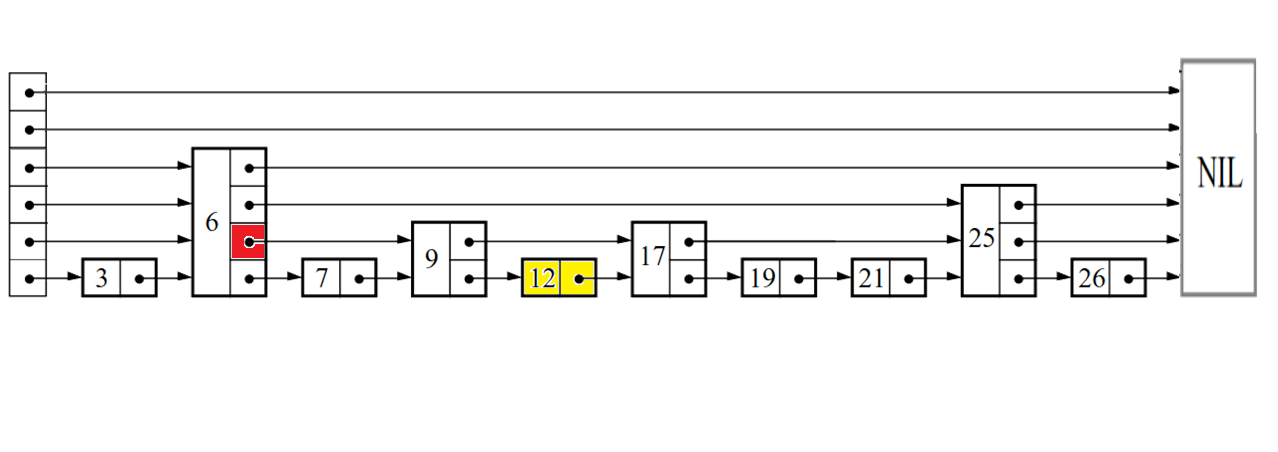 x
x->forward[i]< searchKey ?
            9        <     12
7
Search: Example with 12
MaxLevel = 6
list->level = 4
i = 2
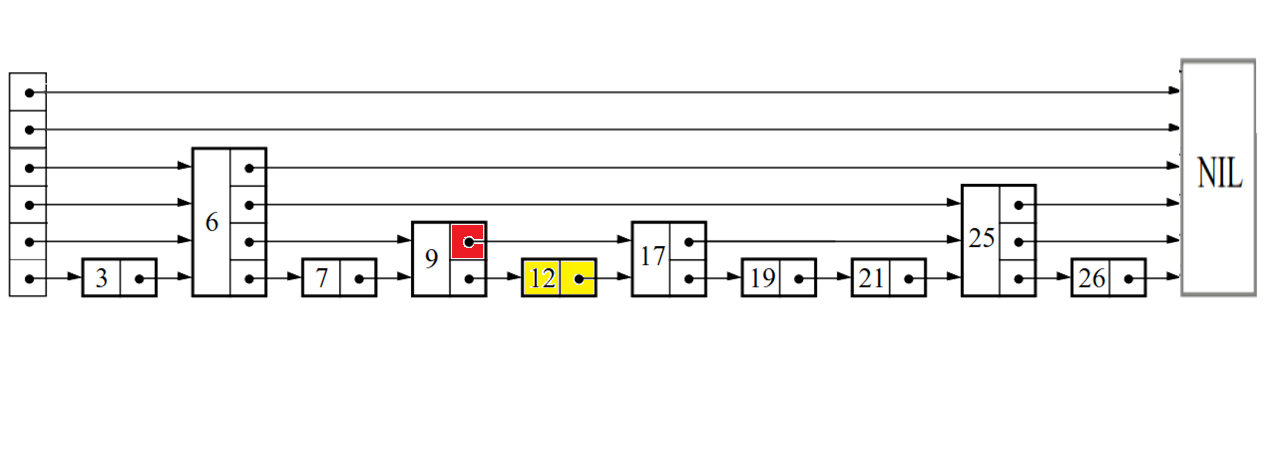 x
x->forward[i] < searchKey ?
17        >     12
8
Search: Example with 12
MaxLevel = 6
list->level = 4
i = 1
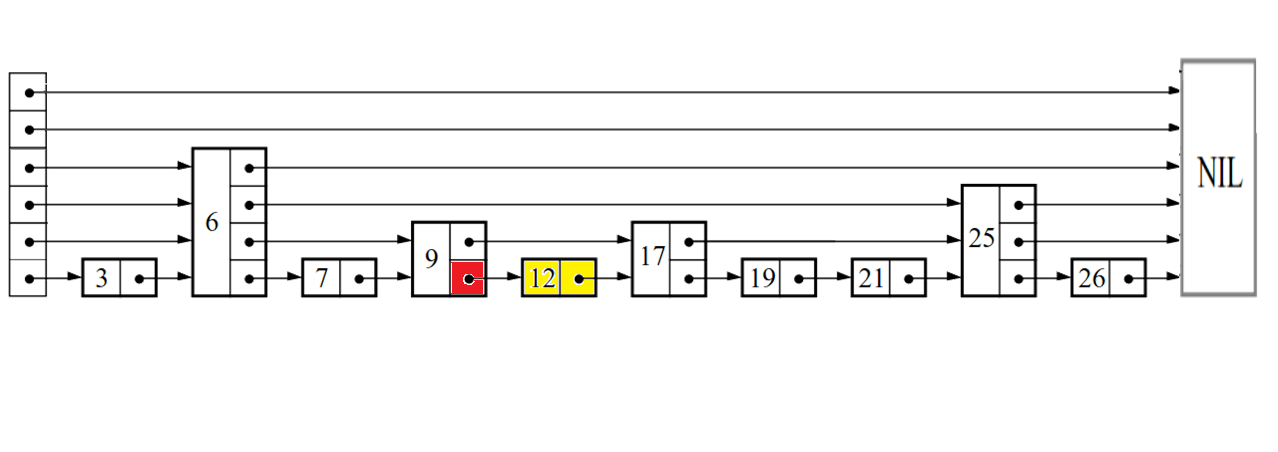 x
x->forward[i] < searchKey ?
12        =     12
9
Search: Example with 12
MaxLevel = 6
list->level = 4
i =  1
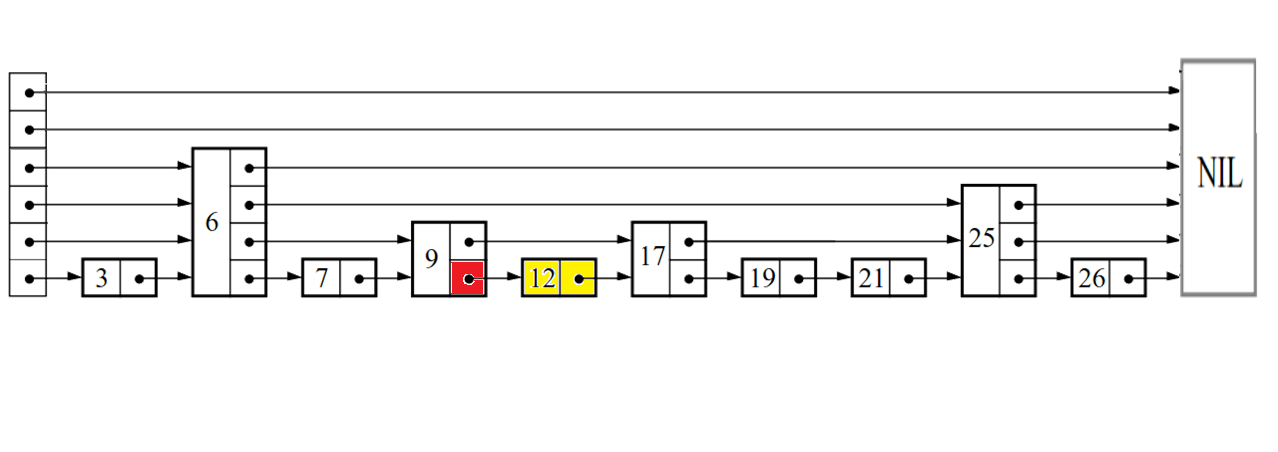 x
x->forward[1]->key  =  searchKey ?
                     12          =    12
10
[Speaker Notes: 記得說明insert level，如果是大於現在level情形]
Insert:Example with 12
update[6]=
update[5]=
update[4]=
update[3]=
update[2]=
update[1]=
MaxLevel = 6
list->level = 4
i = list->level = 4
x
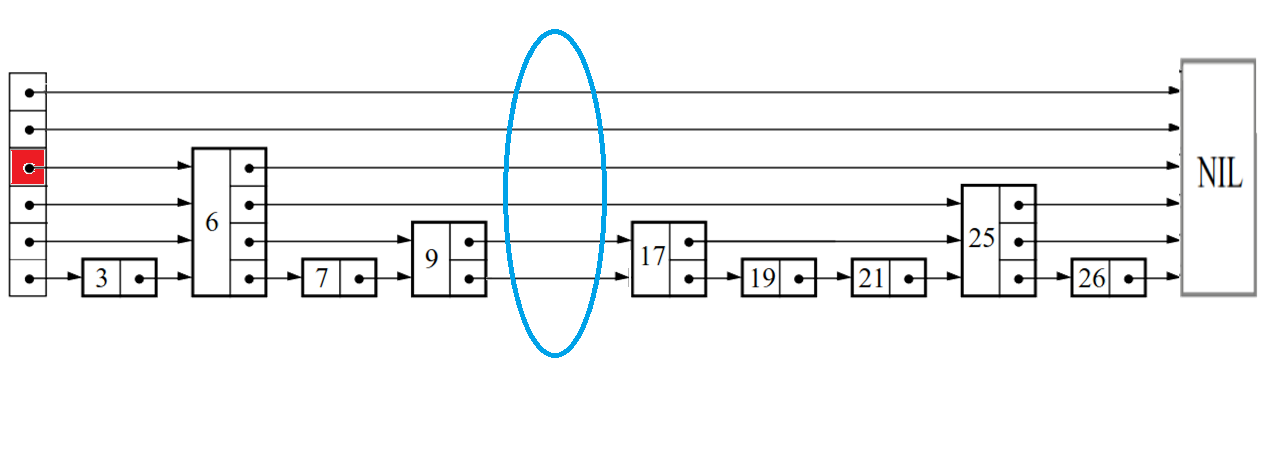 x->forward[i]< searchKey ?
6          <     12
11
Insert:Example with 12
update[6]=
update[5]=
update[4]=
update[3]=
update[2]=
update[1]=
MaxLevel = 6
list->level = 4
i = list->level = 4
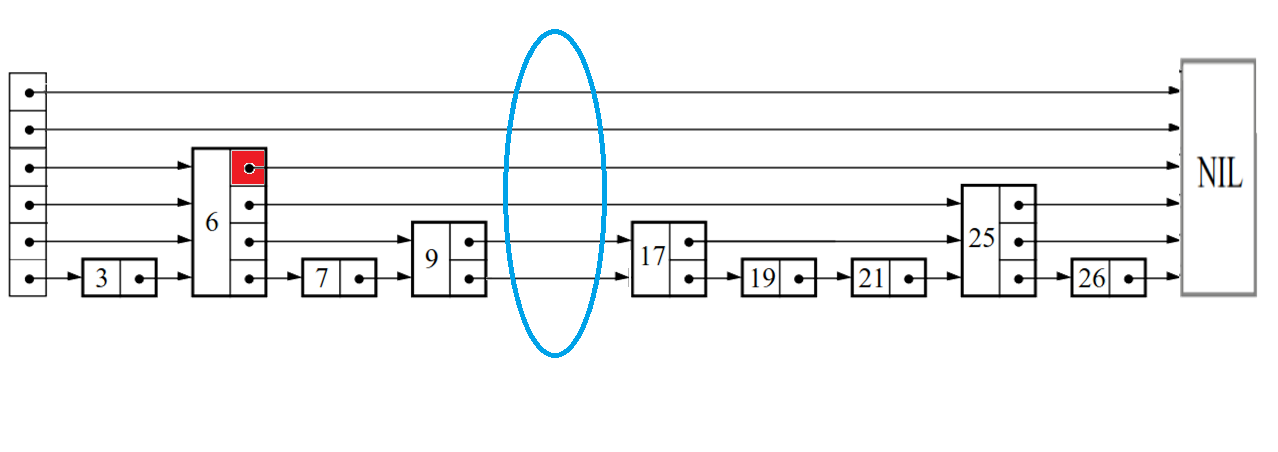 x
x->forward[i]< searchKey ?
INT_MAX         >     12
12
Insert:Example with 12
update[6]=
update[5]=
update[4]= &node6
update[3]=
update[2]=
update[1]=
MaxLevel = 6
list->level = 4
i  = 3
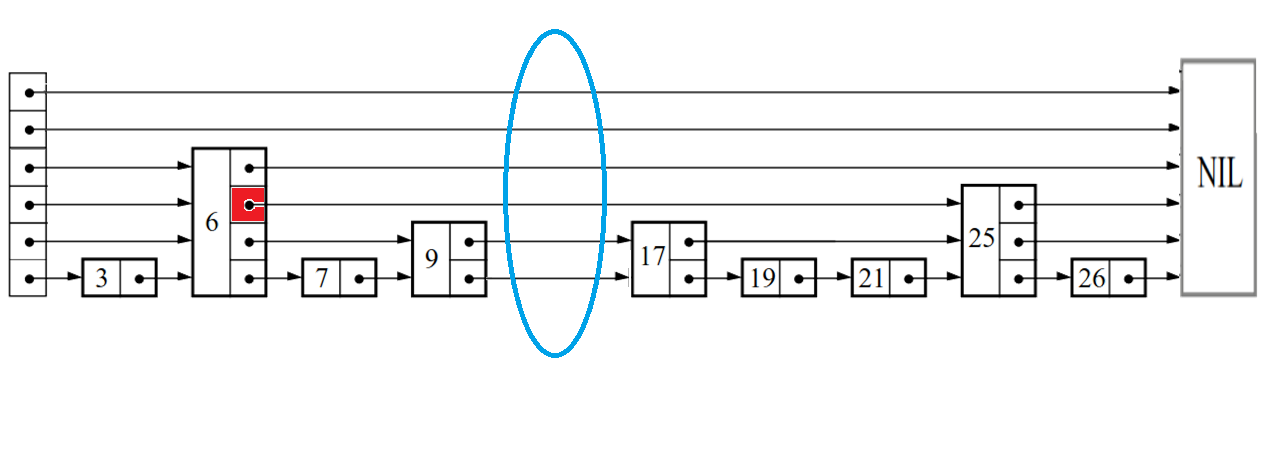 x
x->forward[i]< searchKey ?
25         >          12
13
Insert:Example with 12
update[6]=
update[5]=
update[4]= &node6
update[3]=&node6
update[2]=
update[1]=
MaxLevel = 6
list->level = 4
i =  2
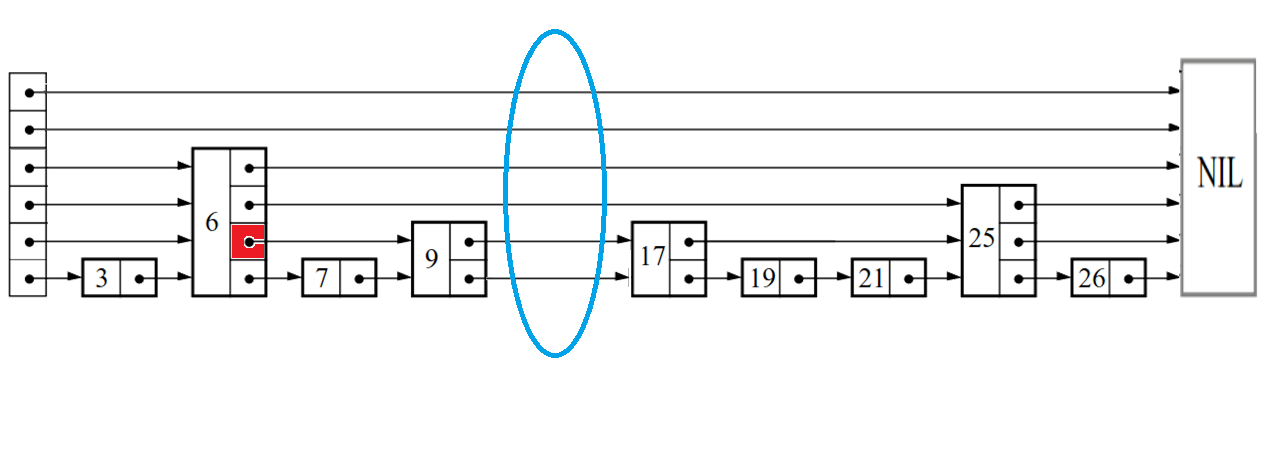 x
x->forward[i]< searchKey ?
9         <         12
14
Insert:Example with 12
update[6]=
update[5]=
update[4]= &node6
update[3]=&node6
update[2]=
update[1]=
MaxLevel = 6

list->level = 4

i =  2
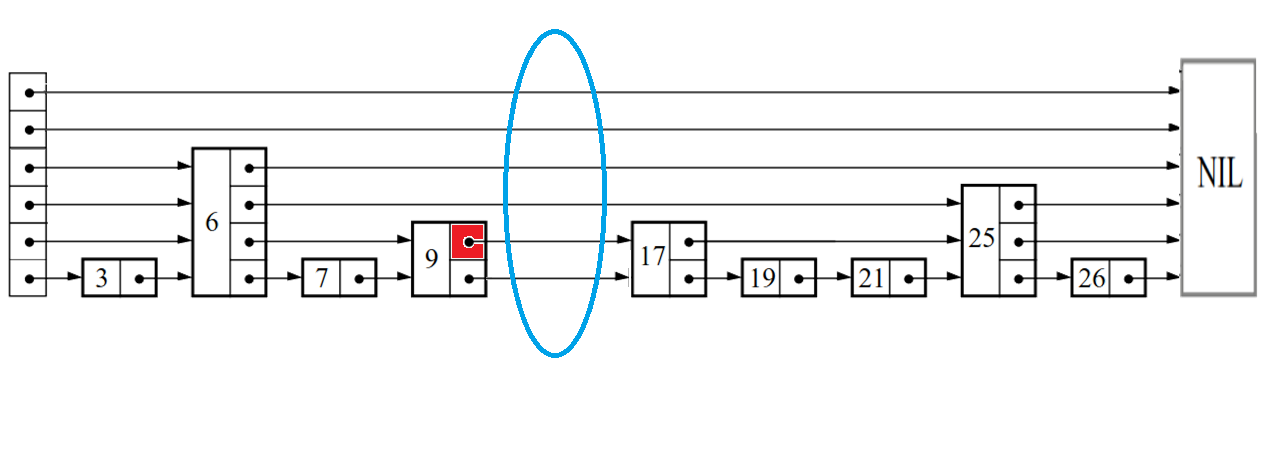 x
x->forward[i]< searchKey ?
17         >        12
15
Insert:Example with 12
update[6]=
update[5]=
update[4]= &node6
update[3]=&node6
update[2]=&node9
update[1]=
MaxLevel = 6
list->level = 4
i =  1
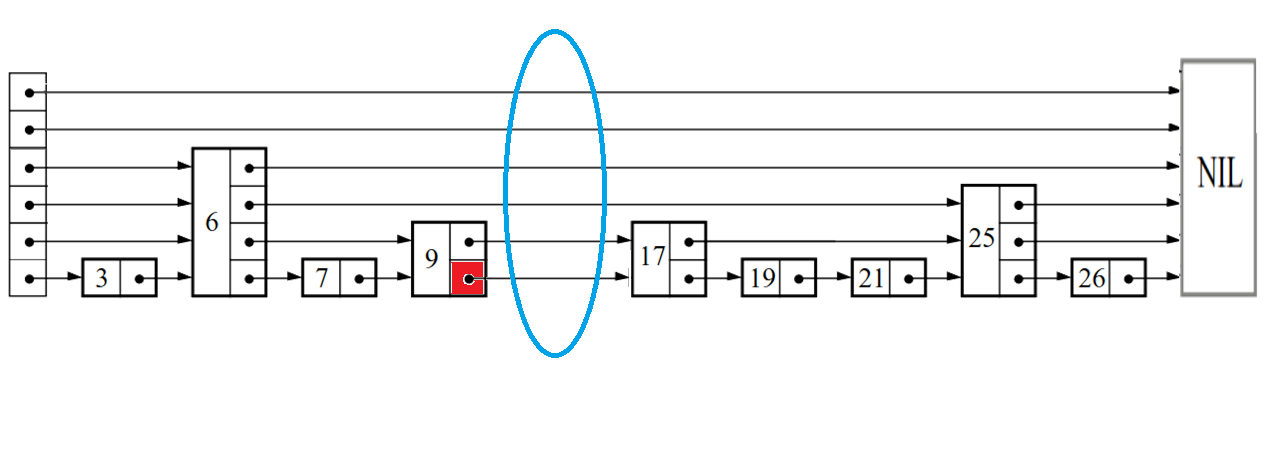 x
x->forward[i]< searchKey ?
17         >       12
16
Insert:Example with 12
update[6]=
update[5]=
update[4]= &node6
update[3]=&node6
update[2]=&node9
update[1]=&node9
MaxLevel = 6
list->level = 4
i =  1
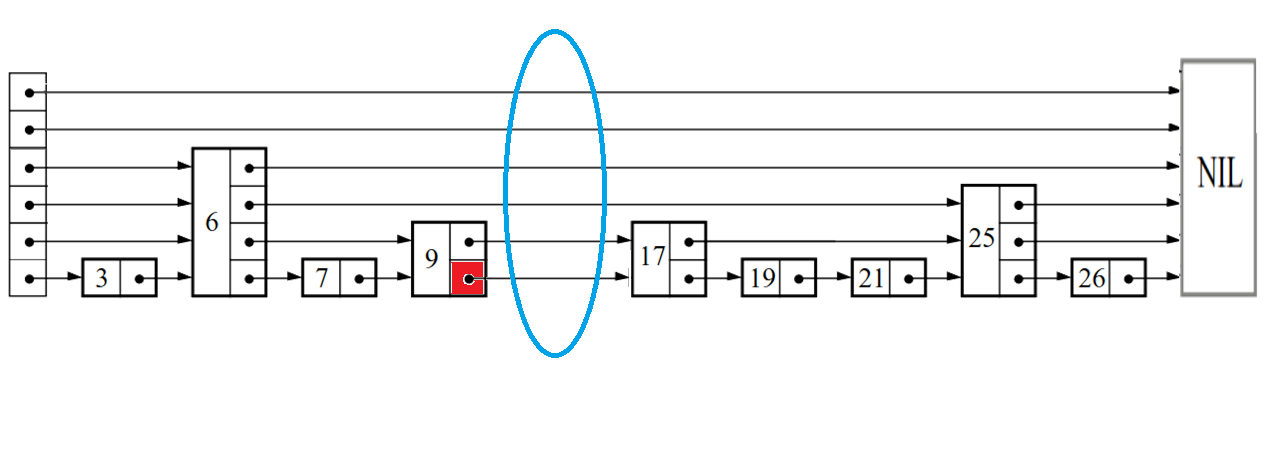 x
x->forward[1]->key = searchKey ?
                 17         ≠         12
17
Delete: Example with 12
update[6]=
update[5]=
update[4]= &node6
update[3]=&node6
update[2]=&node9
update[1]=&node9
MaxLevel = 6
list->level = 4
i =  1
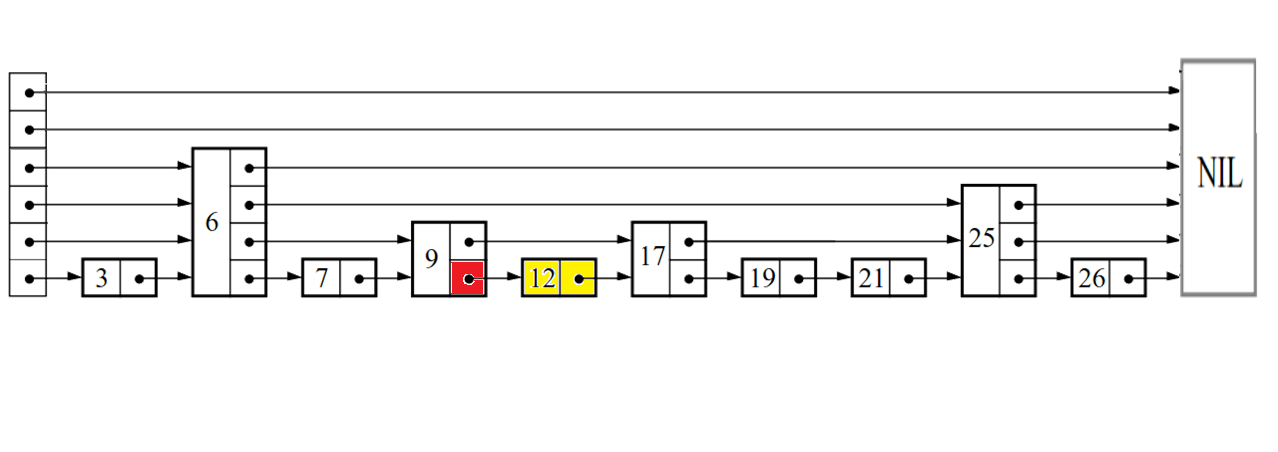 x
x->forward[1]->key  =  searchKey ?
      12          =    12
18
[Speaker Notes: 記得說明insert level，如果是大於現在level情形]
Choosing a Random Level
19
At what level do start we start a search?
20
MaxLevel
21
Result
22
Result
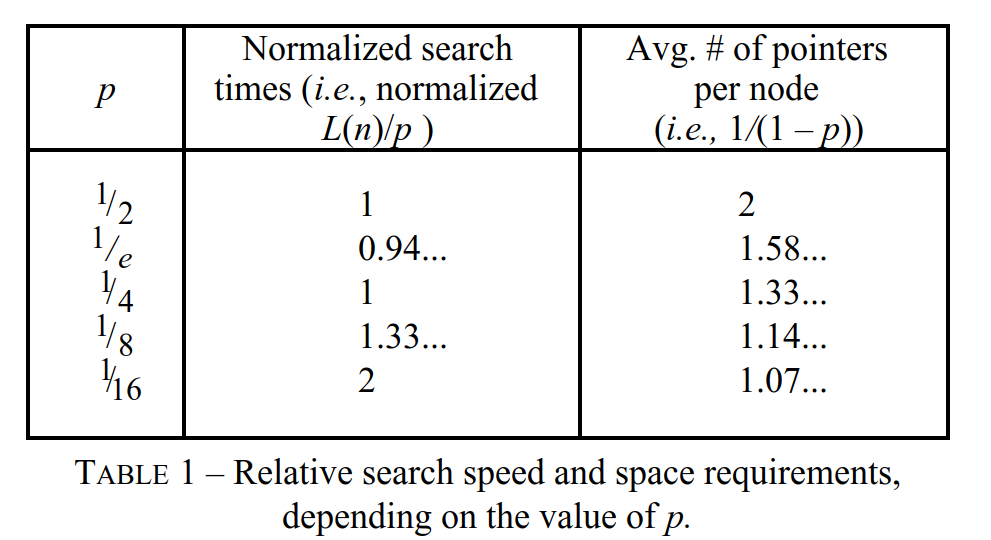 23
Result
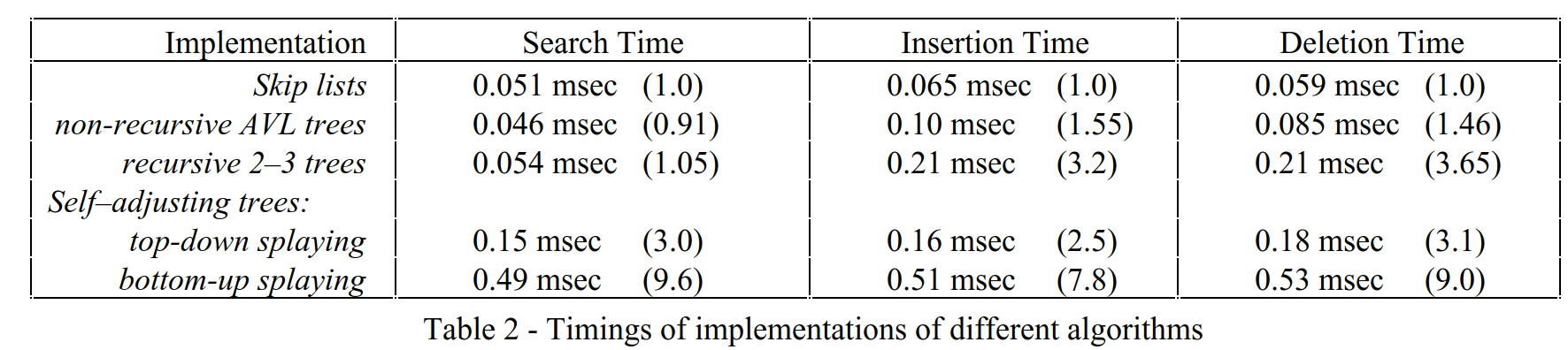 24
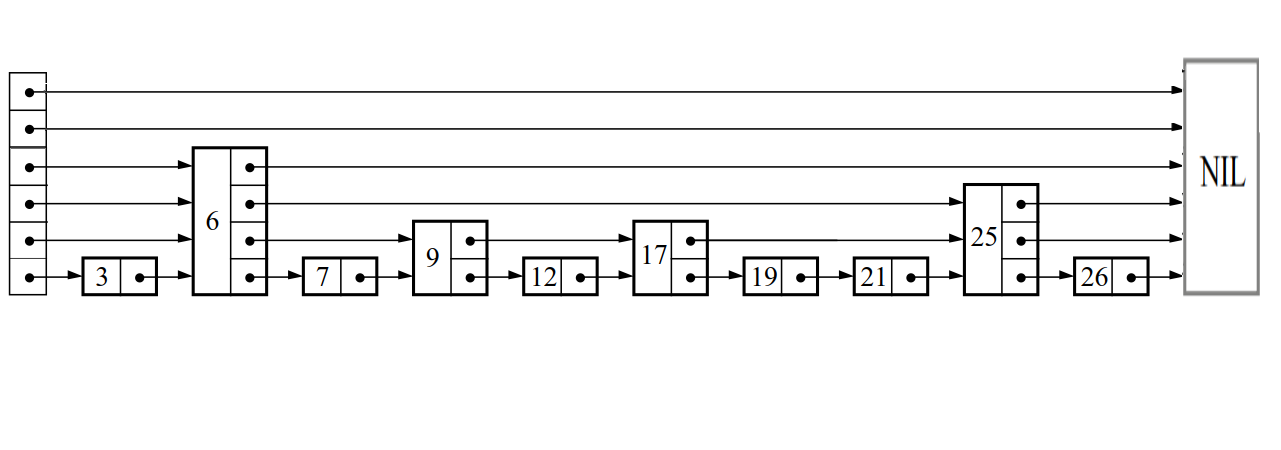 25
Conclusions
Skip lists have an average search time of O(logn).
Skip lists are significantly easier to implement than balanced trees.
Although skip lists can experience worst-case performance, the likelihood of this happening is very low.
26